Christian Practices
Revision Booklet
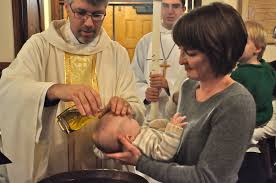 Golden glossary for Islamic beliefs and practices..
Prayer

Prayer: Communicating with God, either silently or though words of praise, thanksgiving or confession, or request for God’s help or guidance.

Set prayers: Prayers that have been written down and said more than once by more than one person, for example the Lord’s Prayer.

Informal prayer: prayer that is made up by an individual using his or her own words.

Nonconformist: An English Protestant who does not conform to the doctrines or practices of the established Church of England
Worship

Worship: acts of religious praise, honour or devotion.

Liturgical worship: A Church service that follows a set structure or ritual.

Non – Liturgical worship: is a service that does not follows a set text or ritual. 

Informal worship: a type of non-liturgical worship, sometimes ‘spontaneous’ or ‘charismatic’ in nature.

Private worship: When a believers praises or honours God on his or her own.
Golden Tips to answer 4, 5 and 12 mark question
BUG.  Put a Box around the  command word, Underline the key words, Always Glance over the question. 

FARM  – For the 12 mark question.  ( 8 mins)
      – 2 points for the statement 
      - 2 points against the Statement
     –  Religious views from different religious or different denominations.
     –  My conclusion, which view do you agree with and why.

With the 4 mark question, you must read what the question says and identify the command words. You must give, either two similar beliefs of two different ones.  ( 5 mins)
The 5 mark question you must give, either two similar beliefs or contrasting ones, but you must refer to either the Bible or the Quran. Exact quote is not necessary nor is the verse or surah number. (5 mins)
F
A
R
M
Golden glossary for Islamic beliefs and practices..
Holy Communion

Holy Communion (Eucharist): A celebration of thanks towards Jesus for his sacrifice of his life and his resurrection. Christians use bread and wine which represent his body and his blood sacrificed for people. 
Also called Mass, Lord’s Supper,  Breaking of the Bread and divine liturgy. Christians believe that the belief in this means that your sins are forgiven.

Eucharist: Greek word means thanks giving.
Pilgrimage

Pilgrimage:  A religious journey made by a believer to a Holy site, i.e. Lourdes or Iona.
The Sacraments: Baptism

Sacraments: rites and rituals through which the believer receives a special gift of grace; for Catholics, Anglicans and many Protestants, sacraments are ‘outwards signs’ of ‘inward grace’

Baptism:  the ritual through which people become members of the Church; baptism involves the use of water as symbol of the washing away of sin

Protestant: a branch of Christianity, originally Protestants were called by that name because they protested the Catholic Church. 

Believers baptism: initiation into the Church, by immersion in water, of people old enough to understand the ceremony/rites and willing to live a Christian life.

Infant baptism:  the ritual through which babies and young children become members of the Church, where promises are taken on their behalf by adults; the infant is freed from sin ad introduced to the Christian community.
Celebrating Festivals

Festivals: celebration for religious reasons. 

Christmas: The birth of Jesus Christ and the idea of God’s incarnation. 25th of December. It also remembers the visit of the three wise men.

Easter: The celebration remembering the death and resurrection of Jesus
The role of the Church

The building of Christian worship. Also referred to a group of Christians.
Street Pastors
Agape- Selfless, sacrificial, unconditional love. Word used in the bible.
Golden glossary for Islamic beliefs and practices..
The place of mission and evangelism

Mission: A duty for every Christian to go out and spread their faith.

The Great Commission: The instruction/order given by Jesus to spread the message of Christianity.

Missionary: A person sent to spread the message of Christianity.

Evangelism: Spreading the Christian message by public preaching or personal witness.
The importance of the worldwide Church

Reconciliation: A sacrament (duty) in the Catholic Church; also the restoring of harmony after relationship have broken down.

Persecution: Hostility and ill treatment especially because of race, or political  or religious beliefs.
Why do Christians worship?
What is liturgical worship?



How do Christians practice informal worship?



Why is it important for Christians
What is informal worship?



How do Christians practice informal worship?



Where does it take place in?



Why is it important for Christians
Non liturgical worship is
Where does it take place?
Is there a set pattern?
Why is it important for Christians?
___________________________________________________________________________________________________________________________________________________________________________________________________________________________________________________________________________________________________________________________________________________________________________________________________________________________________________________________________________________________________________________________________________________________________________________________________________________________________________________________________________________________________________________________________________________________________________________________________________________________________________________________________________________________________________________________________________________________________________________________________________________________________________________________________________________________________________________________________________________________________________________________________________________________________________________________________________________________________________________________________________________________________________________________________________________________________________________________________________________________________________________________________________________________________________________________________________________________________________________________________________________________________________________________________________________________________________________________________________________________________________________________________________________________________________________________________________________________________________________________________________________________________________________________________________
What is prayer?

When is the Lords prayer used?
The Lords prayer …….
Why is prayer important?
Word Mat

Why would some Christians feel that private worship is more important than public worship?

For: More personal, Set patterns can be boring

Against: It may not be what Christ wanted
You may not be glorifying God of Christian life
Golden Tip the Lords prayer can be used for so many questions. Especially for the evaluation and 5 mark question.
The Lords prayer reminds Christians to…….
___________________________________________________________________________________________________________________________________________________________________________________________________________________________________________________________________________________________________________________________________________________________________________________________________________________________________________________________________________________________________________________________________________________________________________________________________________________________________________________________________________________________________________________________________________________________________________________________________________________________________________________________________________________________________________________________________________________________________________________________________________________________________________________________________________________________________________________________________________________________________________________________________________________________________________________________________________________________________________________________________________________________________________________________________________________________________________________________________________________________________________________________________________________________________________________________________________________________________________________________________________________________________________________________________________________________________________________________________________________________________________________________________________________________________________________________________________________________________________________________________________________________________________________________________________
What are the Seven Sacraments?
What is a Sacrament?
What are the differences between an infant and a believers baptism?
What do Christians gain through Baptism?
Word Mat: 
Should parents baptise their children if they have no intention of bringing them up as Christians. Evaluate.
Golden Tip

Look at the infant baptism Vs adult baptism debate
___________________________________________________________________________________________________________________________________________________________________________________________________________________________________________________________________________________________________________________________________________________________________________________________________________________________________________________________________________________________________________________________________________________________________________________________________________________________________________________________________________________________________________________________________________________________________________________________________________________________________________________________________________________________________________________________________________________________________________________________________________________________________________________________________________________________________________________________________________________________________________________________________________________________________________________________________________________________________________________________________________________________________________________________________________________________________________________________________________________________________________________________________________________________________________________________________________________________________________________________________________________________________________________________________________________________________________________________________________________________________________________________________________________________________________________________________________________________________________________________________________________________________________________________________________
What is the meaning of Holy Communion?
What is Holy Communion?
Word Mat

‘It is more important to help the poor than to celebrate Holy Communion’ Evaluate 

Which argument do you agree with? 

Read the two arguments come to your conclusion?
What is the impact of Holy Communion?
Golden Tip:
Explain why you agree with a particular belief.
___________________________________________________________________________________________________________________________________________________________________________________________________________________________________________________________________________________________________________________________________________________________________________________________________________________________________________________________________________________________________________________________________________________________________________________________________________________________________________________________________________________________________________________________________________________________________________________________________________________________________________________________________________________________________________________________________________________________________________________________________________________________________________________________________________________________________________________________________________________________________________________________________________________________________________________________________________________________________________________________________________________________________________________________________________________________________________________________________________________________________________________________________________________________________________________________________________________________________________________________________________________________________________________________________________________________________________________________________________________________________________________________________________________________________________________________________________________________________________________________________________________________________________________________________________
How does the Orthodox celebrate Holy Communion?
What is Holy Communion?
How do the united reform Churches celebrate Holy Communion?
How do Catholics celebrate Holy Communion?
Golden Tip:
Explain why you agree with a particular belief.
___________________________________________________________________________________________________________________________________________________________________________________________________________________________________________________________________________________________________________________________________________________________________________________________________________________________________________________________________________________________________________________________________________________________________________________________________________________________________________________________________________________________________________________________________________________________________________________________________________________________________________________________________________________________________________________________________________________________________________________________________________________________________________________________________________________________________________________________________________________________________________________________________________________________________________________________________________________________________________________________________________________________________________________________________________________________________________________________________________________________________________________________________________________________________________________________________________________________________________________________________________________________________________________________________________________________________________________________________________________________________________________________________________________________________________________________________________________________________________________________________________________________________________________________________________
What is the importance of pilgrimage?
What is a pilgrimage ?
What are the activities that take place in these places of pilgrimage?
What are the two Christian places of worship?




What is the importance
Golden Tip:
Explain why you agree with a particular belief.
___________________________________________________________________________________________________________________________________________________________________________________________________________________________________________________________________________________________________________________________________________________________________________________________________________________________________________________________________________________________________________________________________________________________________________________________________________________________________________________________________________________________________________________________________________________________________________________________________________________________________________________________________________________________________________________________________________________________________________________________________________________________________________________________________________________________________________________________________________________________________________________________________________________________________________________________________________________________________________________________________________________________________________________________________________________________________________________________________________________________________________________________________________________________________________________________________________________________________________________________________________________________________________________________________________________________________________________________________________________________________________________________________________________________________________________________________________________________________________________________________________________________________________________________________________
What is the importance of pilgrimage?
What is a pilgrimage ?
What are the activities that take place in these places of pilgrimage?
What are the two Christian places of worship?




What is the importance
Golden Tip:
Explain why you agree with a particular belief.
___________________________________________________________________________________________________________________________________________________________________________________________________________________________________________________________________________________________________________________________________________________________________________________________________________________________________________________________________________________________________________________________________________________________________________________________________________________________________________________________________________________________________________________________________________________________________________________________________________________________________________________________________________________________________________________________________________________________________________________________________________________________________________________________________________________________________________________________________________________________________________________________________________________________________________________________________________________________________________________________________________________________________________________________________________________________________________________________________________________________________________________________________________________________________________________________________________________________________________________________________________________________________________________________________________________________________________________________________________________________________________________________________________________________________________________________________________________________________________________________________________________________________________________________________________
How and why is Christmas celebrated?
What is a festivals  ?
‘C

Christmas is no longer a religious festival’ Evaluate the statement.
 
Give two arguments for

Give two arguments against

Religious quotes in reference to the statement
 
My conclusion with reference to which opinion you
agree with and why?
Why is the Easter the most important festival?
Golden Tip:
Use the Farm technique to answer the question.
___________________________________________________________________________________________________________________________________________________________________________________________________________________________________________________________________________________________________________________________________________________________________________________________________________________________________________________________________________________________________________________________________________________________________________________________________________________________________________________________________________________________________________________________________________________________________________________________________________________________________________________________________________________________________________________________________________________________________________________________________________________________________________________________________________________________________________________________________________________________________________________________________________________________________________________________________________________________________________________________________________________________________________________________________________________________________________________________________________________________________________________________________________________________________________________________________________________________________________________________________________________________________________________________________________________________________________________________________________________________________________________________________________________________________________________________________________________________________________________________________________________________________________________________________________
How does the Church help the local community?



What does the bible say about helping the community?
What is the purpose of foodbanks?
Explain the work of, The Oasis project
What is the role of the Trussell fund?
Give two contrasting meanings of the Church
Golden Tip: Look up the meaning of contrasting in the command words sheet
___________________________________________________________________________________________________________________________________________________________________________________________________________________________________________________________________________________________________________________________________________________________________________________________________________________________________________________________________________________________________________________________________________________________________________________________________________________________________________________________________________________________________________________________________________________________________________________________________________________________________________________________________________________________________________________________________________________________________________________________________________________________________________________________________________________________________________________________________________________________________________________________________________________________________________________________________________________________________________________________________________________________________________________________________________________________________________________________________________________________________________________________________________________________________________________________________________________________________________________________________________________________________________________________________________________________________________________________________________________________________________________________________________________________________________________________________________________________________________________________________________________________________________________________________________
What does the term agape mean?

What does the quote in James 2:17 mean?
Explain the role of Street pastors why do they do what they do?
Word Mat

‘All Christians should do something to help their community’ Write 2 arguments for this statement and two arguments against

For: You could use the Parable of the sheep and goat, The idea of Love thy neighbour.

Against: What would a non religious person say about the above statement. If there is no God then what is the purpose of helping the needy.
Golden Tip

Use quotes in your exams to show the importance of Charity for  Christians?
What is the role of the Parish Nursing Ministers UK?
___________________________________________________________________________________________________________________________________________________________________________________________________________________________________________________________________________________________________________________________________________________________________________________________________________________________________________________________________________________________________________________________________________________________________________________________________________________________________________________________________________________________________________________________________________________________________________________________________________________________________________________________________________________________________________________________________________________________________________________________________________________________________________________________________________________________________________________________________________________________________________________________________________________________________________________________________________________________________________________________________________________________________________________________________________________________________________________________________________________________________________________________________________________________________________________________________________________________________________________________________________________________________________________________________________________________________________________________________________________________________________________________________________________________________________________________________________________________________________________________________________________________________________________________________________
What does the term evangelism mean?
What is the Great Commission?
Word Mat

Unscramble the arguments in the book on page 37 every Christian should be an evangelist? 

E.G Make a list of which arguments can support the statement and which arguments are against.
Golden Tip
Arguments for and against are extremely important in a evaluation question.
Explain the role of Alpha
___________________________________________________________________________________________________________________________________________________________________________________________________________________________________________________________________________________________________________________________________________________________________________________________________________________________________________________________________________________________________________________________________________________________________________________________________________________________________________________________________________________________________________________________________________________________________________________________________________________________________________________________________________________________________________________________________________________________________________________________________________________________________________________________________________________________________________________________________________________________________________________________________________________________________________________________________________________________________________________________________________________________________________________________________________________________________________________________________________________________________________________________________________________________________________________________________________________________________________________________________________________________________________________________________________________________________________________________________________________________________________________________________________________________________________________________________________________________________________________________________________________________________________________________________________
How many people become Christian each day?
Which places in the world are showing a rise of Christian followers?
Word Mat

How do Christians get their message to the people around the world?
Golden Tip

Remember for some Christian in order to achieve Salvation  they must  evangelise?
How do Christians spread their faith?
___________________________________________________________________________________________________________________________________________________________________________________________________________________________________________________________________________________________________________________________________________________________________________________________________________________________________________________________________________________________________________________________________________________________________________________________________________________________________________________________________________________________________________________________________________________________________________________________________________________________________________________________________________________________________________________________________________________________________________________________________________________________________________________________________________________________________________________________________________________________________________________________________________________________________________________________________________________________________________________________________________________________________________________________________________________________________________________________________________________________________________________________________________________________________________________________________________________________________________________________________________________________________________________________________________________________________________________________________________________________________________________________________________________________________________________________________________________________________________________________________________________________________________________________________________
How does the Church help the local community?



What does the bible say about helping the community?
What is the purpose of foodbanks?
Explain the work of, The Oasis project
What is the role of the Trussell fund?
Give two contrasting meanings of the Church
Golden Tip: Look up the meaning of contrasting in the command words sheet
___________________________________________________________________________________________________________________________________________________________________________________________________________________________________________________________________________________________________________________________________________________________________________________________________________________________________________________________________________________________________________________________________________________________________________________________________________________________________________________________________________________________________________________________________________________________________________________________________________________________________________________________________________________________________________________________________________________________________________________________________________________________________________________________________________________________________________________________________________________________________________________________________________________________________________________________________________________________________________________________________________________________________________________________________________________________________________________________________________________________________________________________________________________________________________________________________________________________________________________________________________________________________________________________________________________________________________________________________________________________________________________________________________________________________________________________________________________________________________________________________________________________________________________________________________
How has the Church helped persecuted Christians?
What are the Christian responses to persecution?
Word Mat
Develop a response to the argument of ‘ It is not possible to “rejoice and be glad” if you are suffering persecution’

Religious argument 





Non religious argument
Golden Tip

Develop means giving more detail in your answers
What is persecution?
___________________________________________________________________________________________________________________________________________________________________________________________________________________________________________________________________________________________________________________________________________________________________________________________________________________________________________________________________________________________________________________________________________________________________________________________________________________________________________________________________________________________________________________________________________________________________________________________________________________________________________________________________________________________________________________________________________________________________________________________________________________________________________________________________________________________________________________________________________________________________________________________________________________________________________________________________________________________________________________________________________________________________________________________________________________________________________________________________________________________________________________________________________________________________________________________________________________________________________________________________________________________________________________________________________________________________________________________________________________________________________________________________________________________________________________________________________________________________________________________________________________________________________________________________________
What happens in the parable of the Good Samaritan?
How do Christians help those who are in poverty?
Word Mat

Write a paragraph either supporting or against the statement ‘ Religious Charities should just concentrate on emergency aid’ Include a Christian teaching in your answer.
Golden Tip
Always give reasons for your opinion.
What did Jesus say about the rich?
___________________________________________________________________________________________________________________________________________________________________________________________________________________________________________________________________________________________________________________________________________________________________________________________________________________________________________________________________________________________________________________________________________________________________________________________________________________________________________________________________________________________________________________________________________________________________________________________________________________________________________________________________________________________________________________________________________________________________________________________________________________________________________________________________________________________________________________________________________________________________________________________________________________________________________________________________________________________________________________________________________________________________________________________________________________________________________________________________________________________________________________________________________________________________________________________________________________________________________________________________________________________________________________________________________________________________________________________________________________________________________________________________________________________________________________________________________________________________________________________________________________________________________________________________________